Elementy teorii gier
Kryminologia stosowana 2020/2021
Autor: Michał Głoziński
Czym jest teoria gier?
Teoria gier jest nauką zajmującą się sytuacjami, które mogą przydarzyć się podmiotom - graczom. W tej dziedzinie zajmujemy się odnajdywaniem strategii, których gracze mogą użyć w grach. Mogą być one korzystne lub nie korzystne.
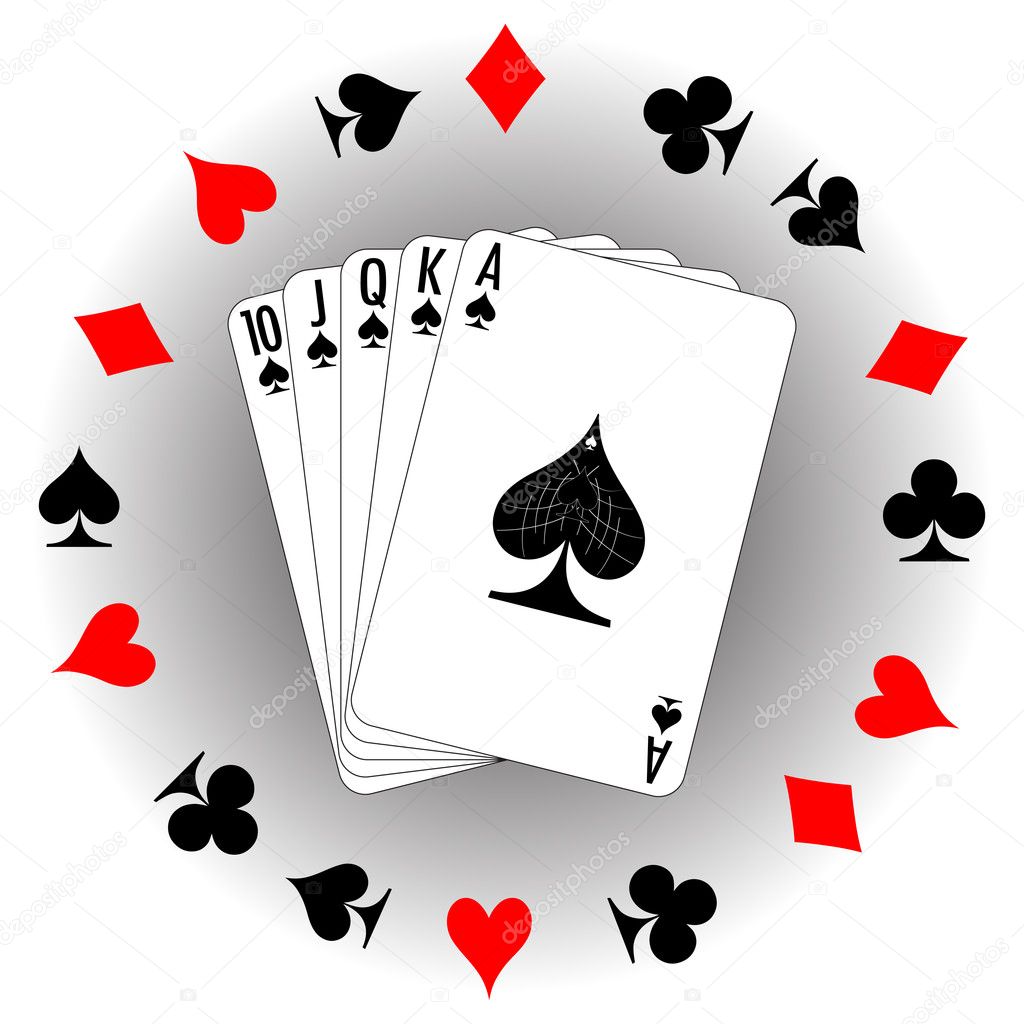 Elementy gry
1. Gracze (co najmniej dwóch), mogą być nimi osoby, firmy, a nawet można prowadzić grę z naturą
2. Strategie - jest to opis, w którym gracz dowiaduje się w jakiej sytuacji się znajdzie jeśli wykona dany ruch
3. Wypłaty (najczęściej pieniądze, rzeczy materialne)
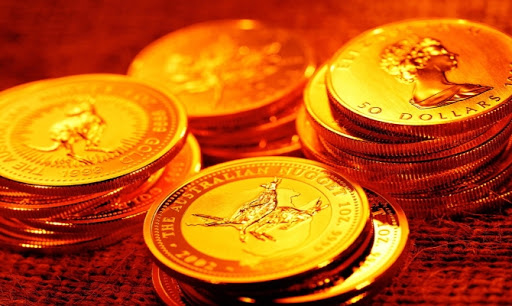 Przykład gry
Dylemat więźnia
Jest to dwuosobowa gra o niezerowej sumie, w której dochodzi do kooperacji lub jej całkowitym braku. Graczami jest dwóch więźniów, którzy zostali złapani przez policję i umieszczeni w osobnych celach. Ze względu na brak dowodów nie można im udowodnić winy. Policja daje każdemu z nich 2 możliwości: jeśli pierwszy osadzony przyzna się do popełnienia przestępstwa, a drugi zaprzeczy, to ten pierwszy będzie występował jako świadek przeciwko drugiemu i nie zostanie ukarany ,natomiast drugi dostanie 10 lat i vice versa. Jeśli obaj się przyznają to dostaną po 5 lat. Jeśli obaj zaprzeczą to dostaną tylko po roku więzienia za np. Ucieczkę przed policją samochodem.
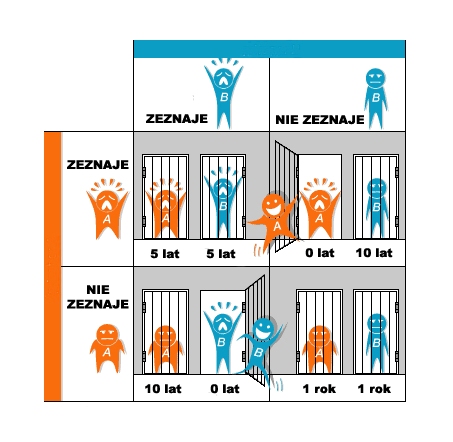 Strategie dominujące i zdominowane
Strategie dominujące to najbardziej optymalne ze wszystkich możliwych, niezależne od decyzji drugiego gracza
Strategie zdominowane strategie względem których są zawsze lepsze niezależnie od decyzji drugiego gracza
Równowaga Nasha
Są to pary strategii, które najlepiej odpowiadają sobie nawzajem ( decyzja gracza 1 jest równa decyzji gracza 2)
Przykład równowagi Nasha
Bibliografia :
https://slideplayer.pl/slide/2591473/
https://eszkola.pl/matematyka/john-forbes-nash-4858.html
https://bigosmatematyczny.pl/teoria-gier-czy-mozna-przewidziec-przyszlosc/dylemat-wieznia/
http://web.sgh.waw.pl/~mproch/Z_ekonomia_menedzerska/em_1.pdf